«ОБЩИЙ» СПРАВОЧНИК ПО FACTORIO
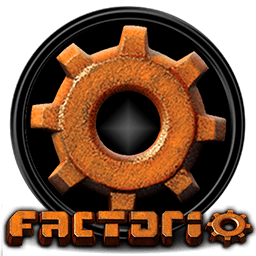 НАЗВАНИЕ КОМАНДЫ: ЛИСТИК В ПРУДУ
КОМАНДА
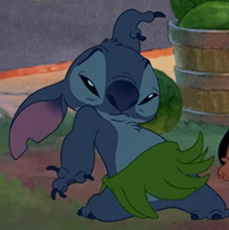 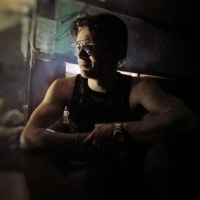 Бартев Андрей 
Тимлид
Удочкин Сергей 
Редактор
Крылов Никита 
Программист
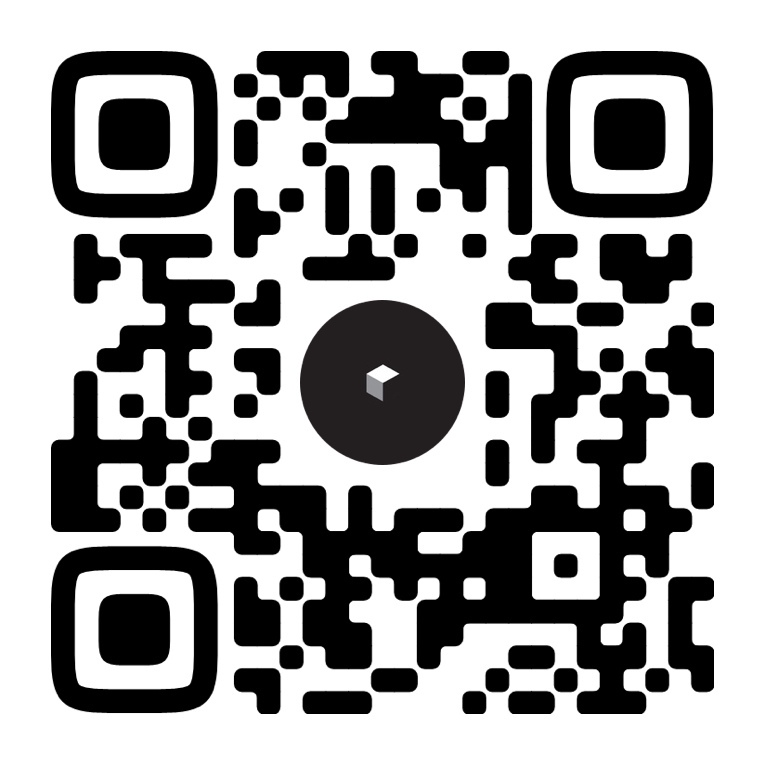 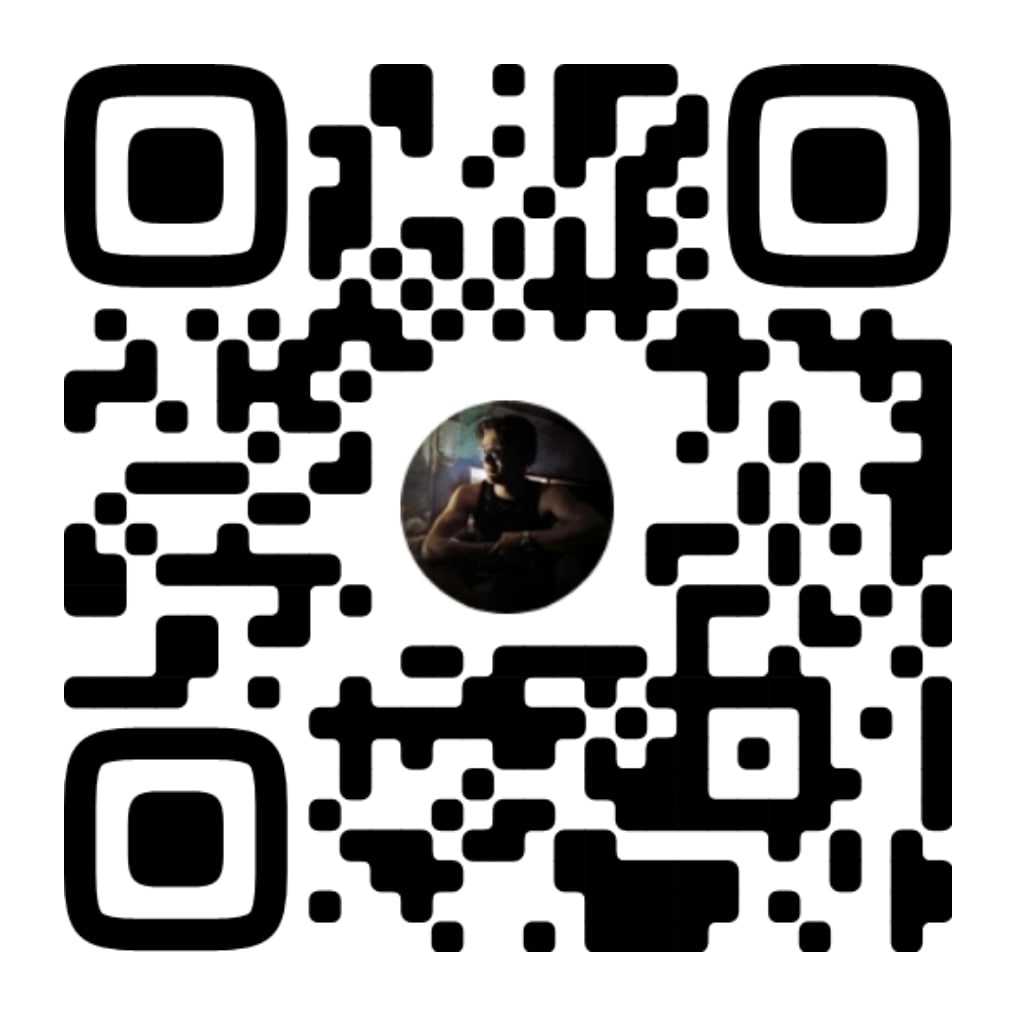 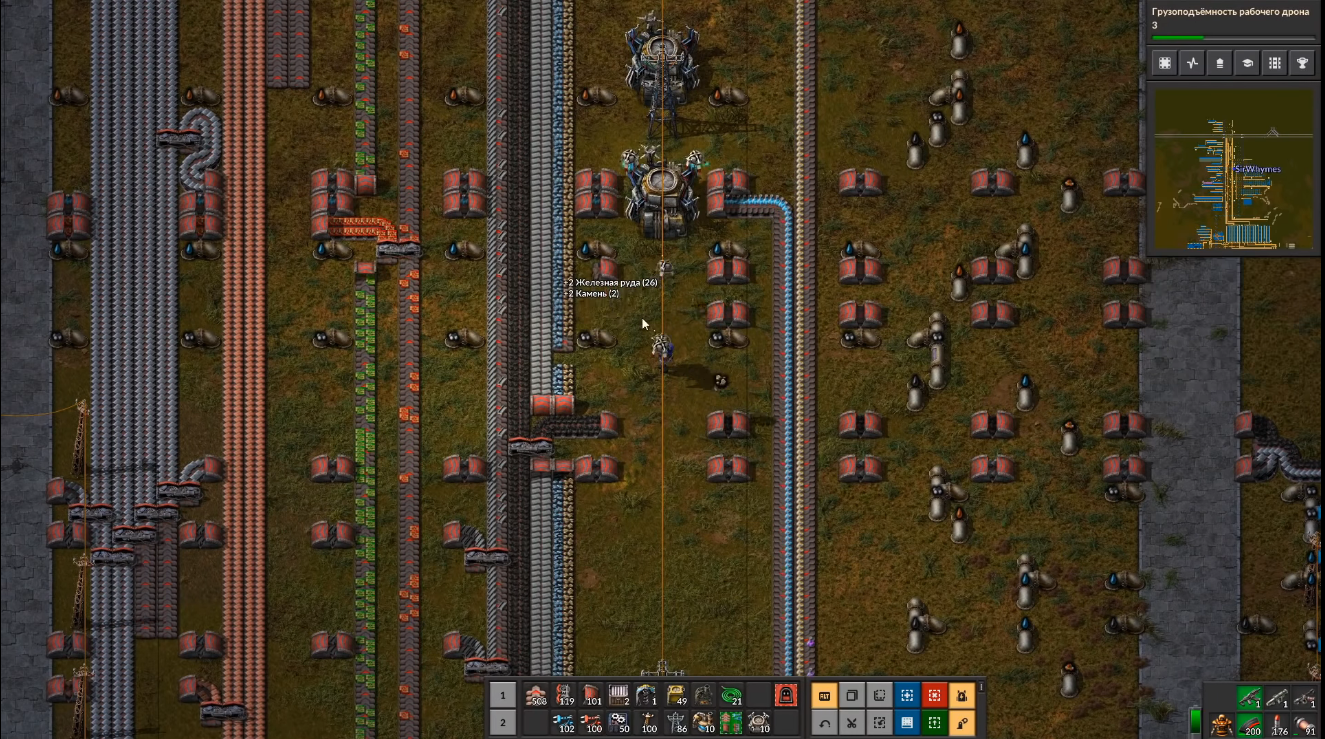 Проходил игру
Бартев Андрей
Справочник
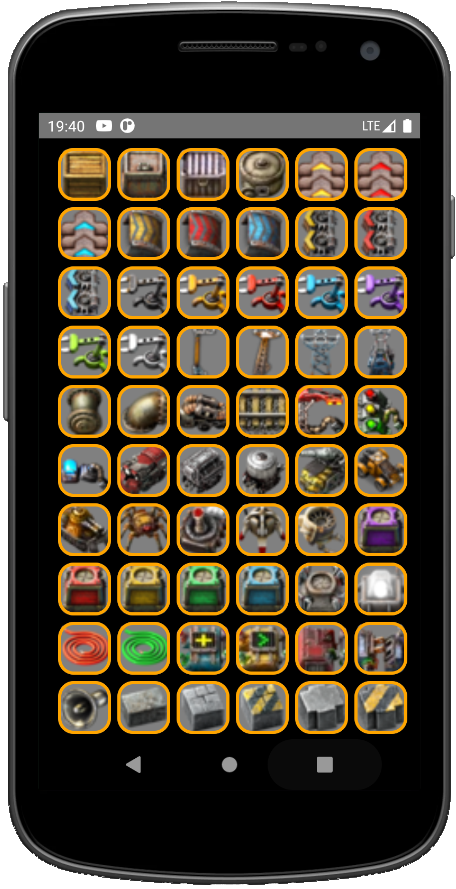 Офлайн
Минимализм
СТЕК ТЕХНОЛОГИЙ
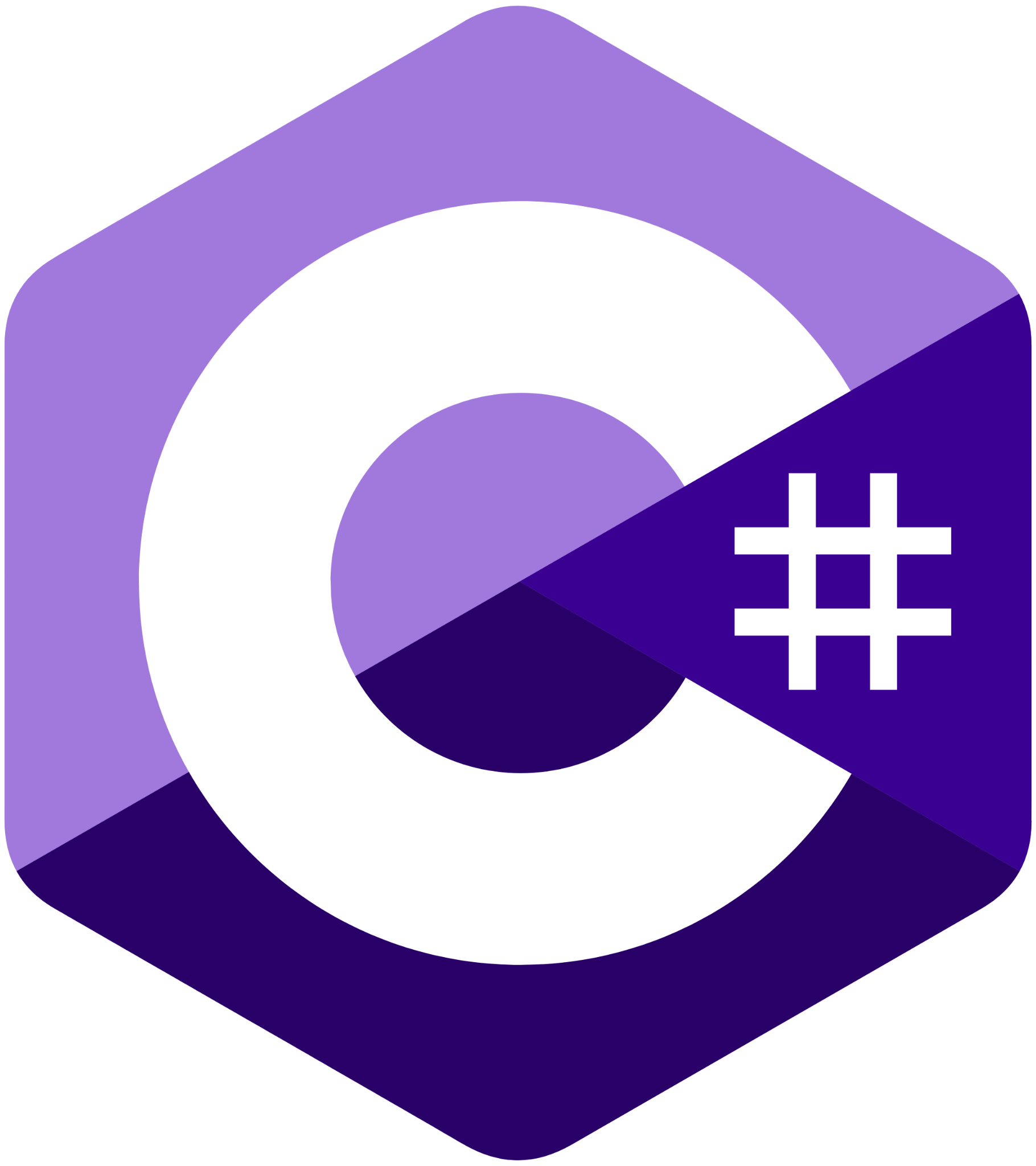 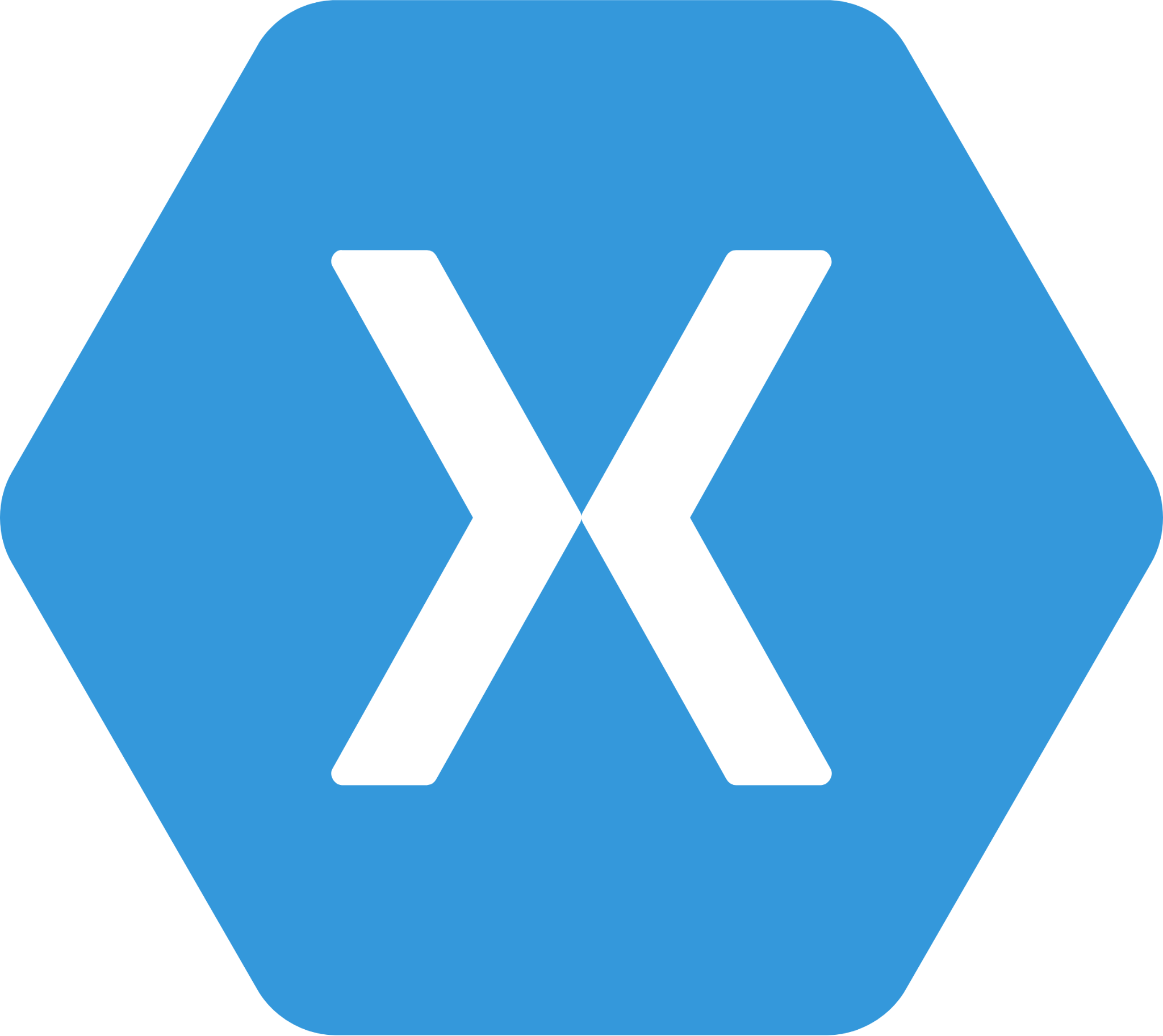 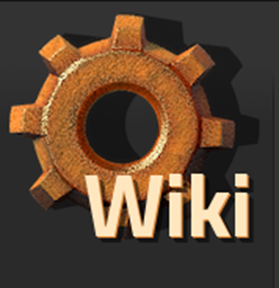 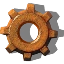 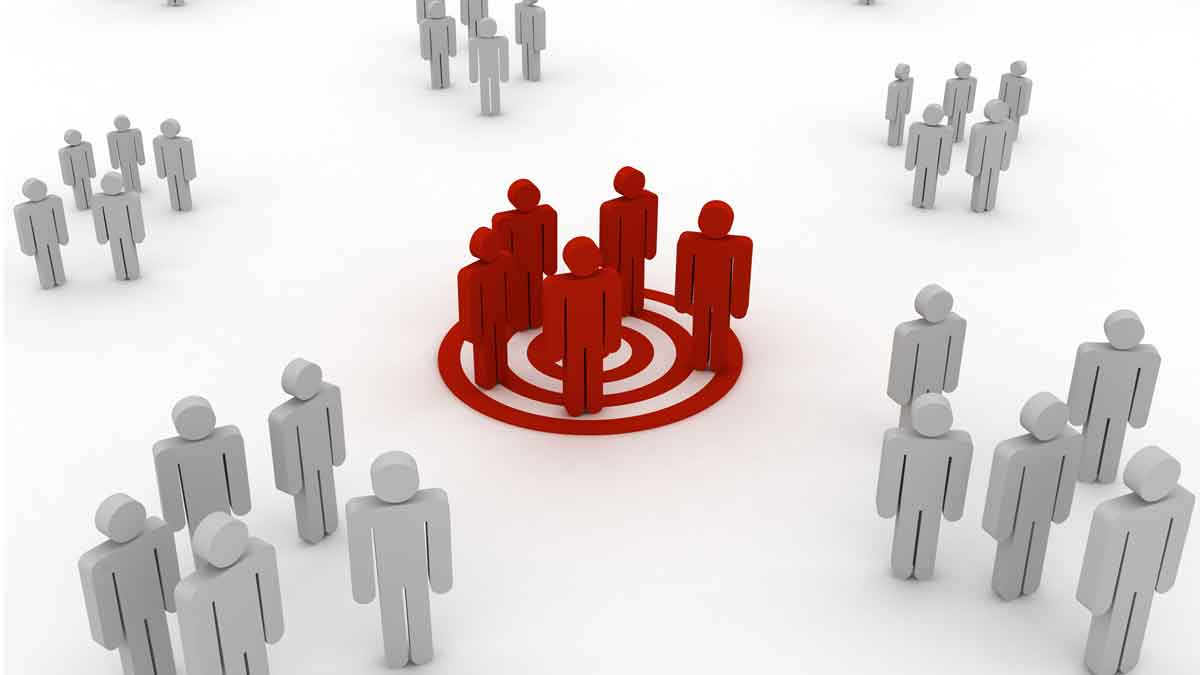 ЦЕЛЕВАЯ АУДИТОРИЯ:
Новички
Возвращенцы
Наставники
Наличие тем с подразделами
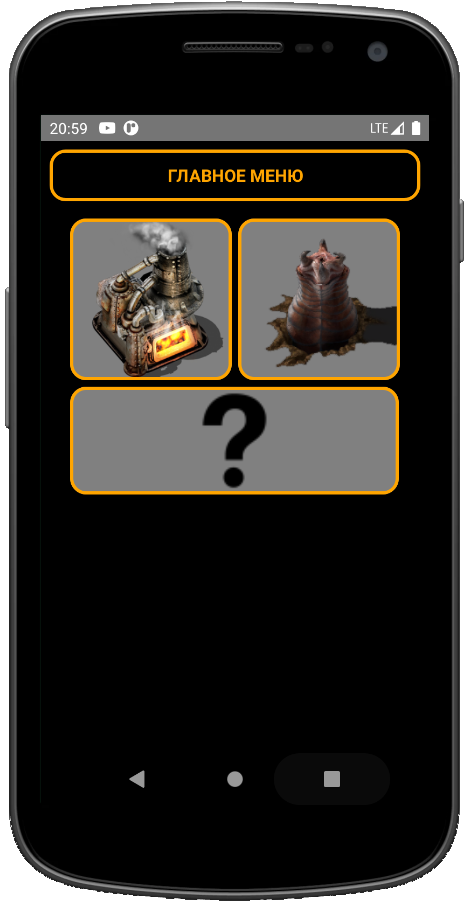 Возможность перехода между темами и разделами для ознакомления с информацией
ЧТО УЖЕ ГОТОВО?
Описаны 205 предметов
Созданы разделы “о врагах” и “вопросы”
Проработан дизайн
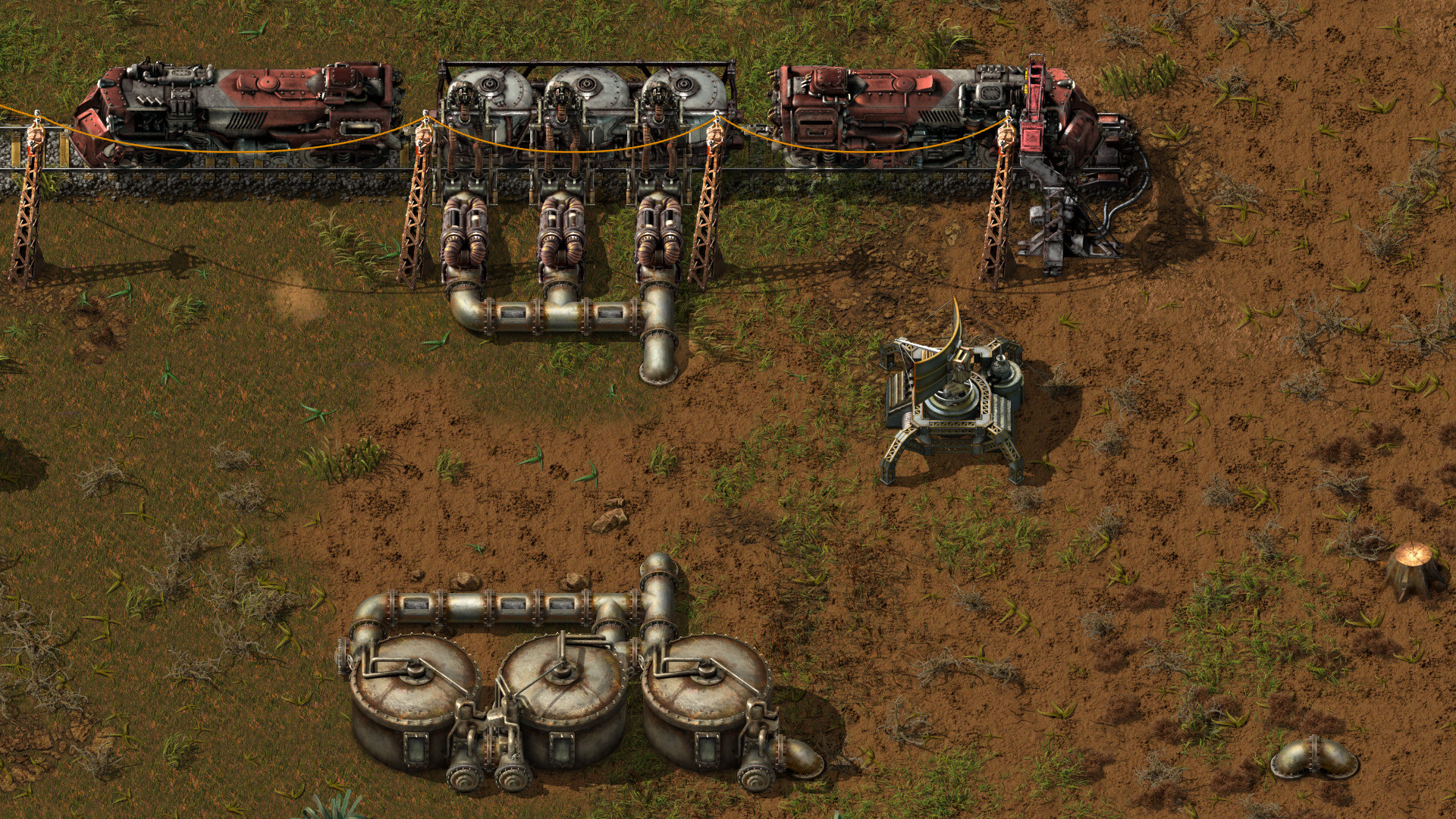 МАСШТАБИРОВАНИЕ ПРОЕКТА
ДОБАВИТЬ ПОИСК ПО КЛЮЧЕВЫМ СЛОВАМ
СОЗДАНИЕ ДРУГИХ РАЗДЕЛОВ
СПАСИБО ЗА ВНИМАНИЕ